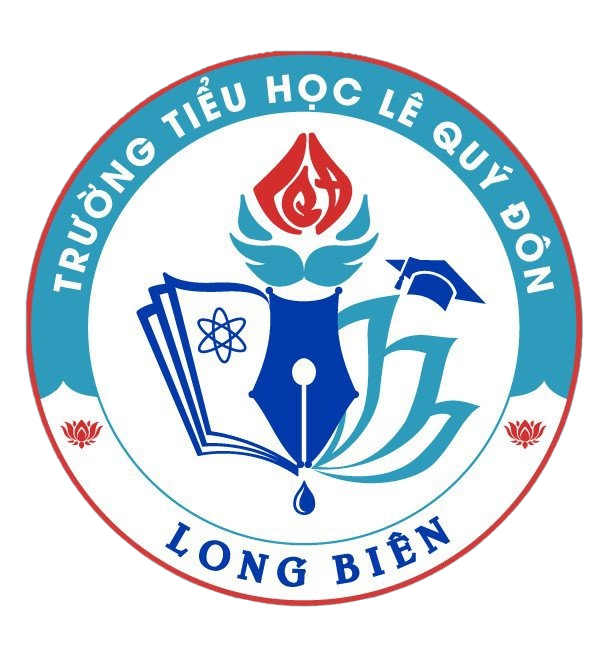 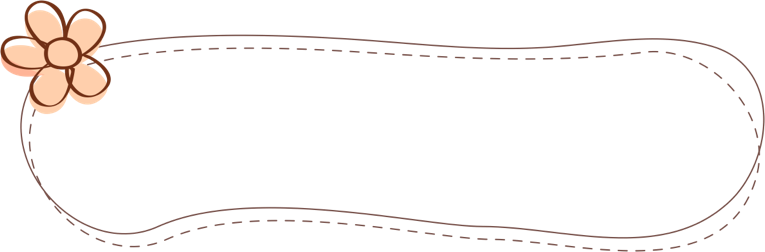 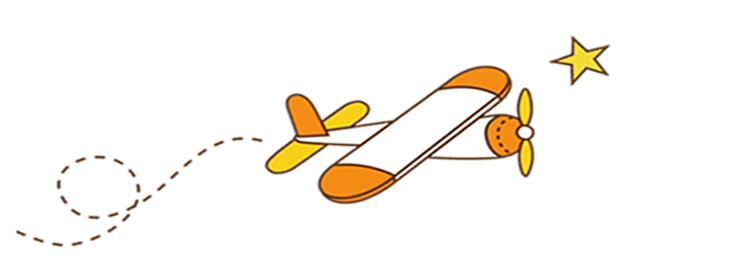 PHÒNG GD&ĐT QUẬN LONG BIÊN
TRƯỜNG TIỂU HỌC LÊ QUÝ ĐÔN
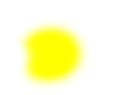 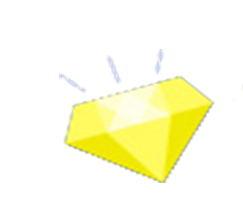 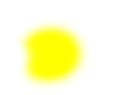 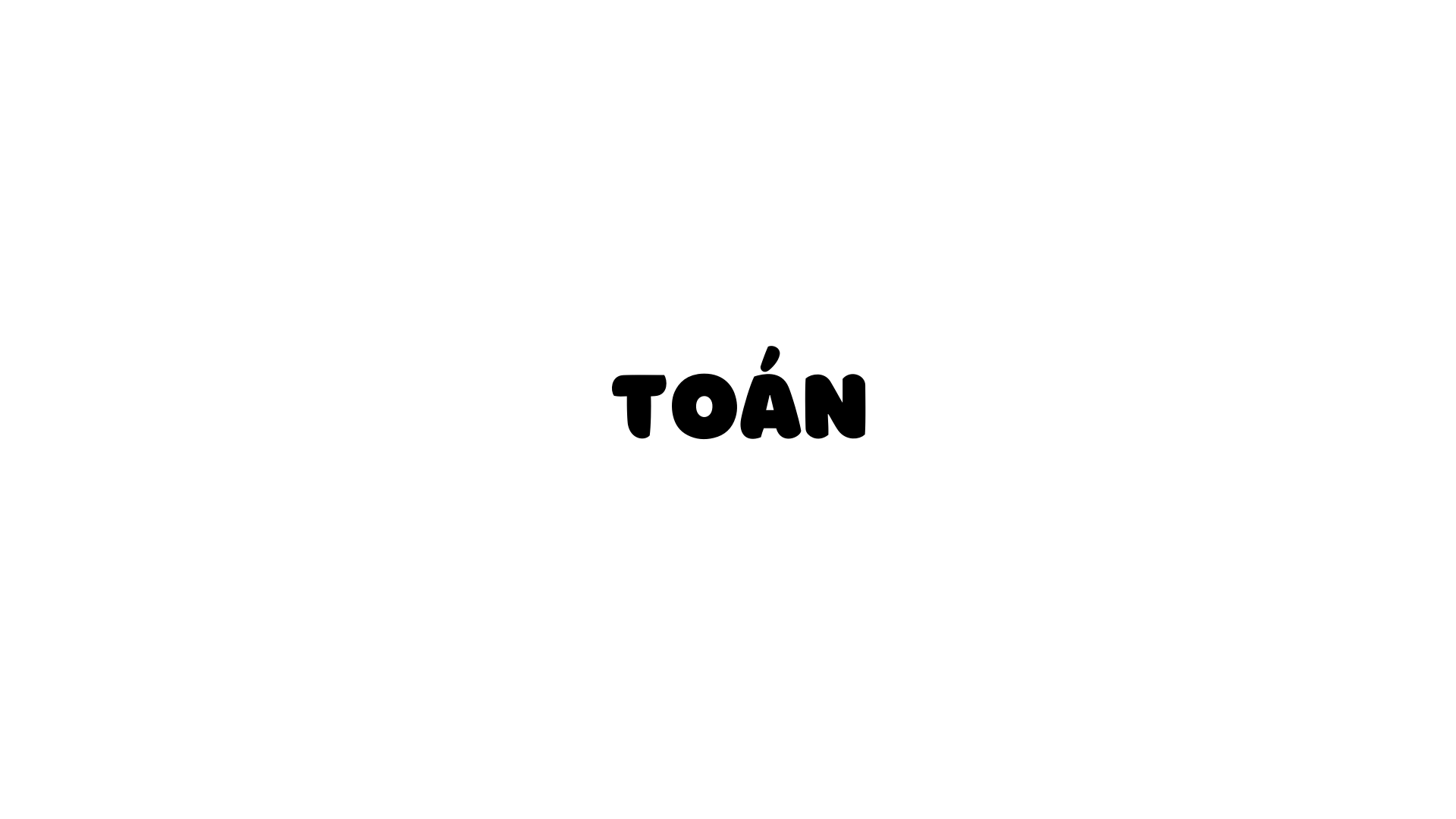 4
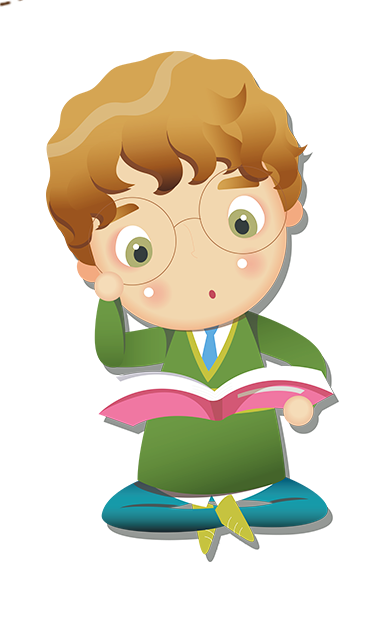 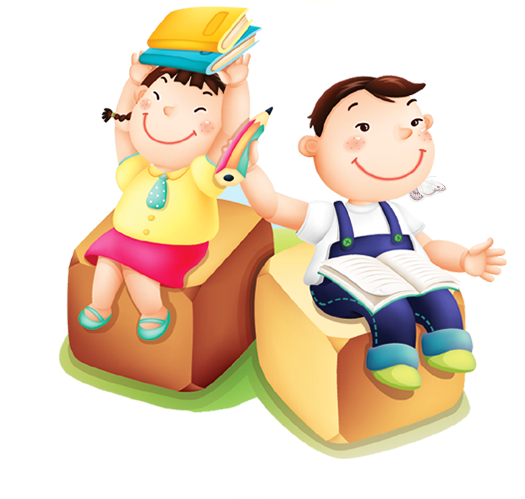 Giáo viên: Hà Thị Ngọc Lan
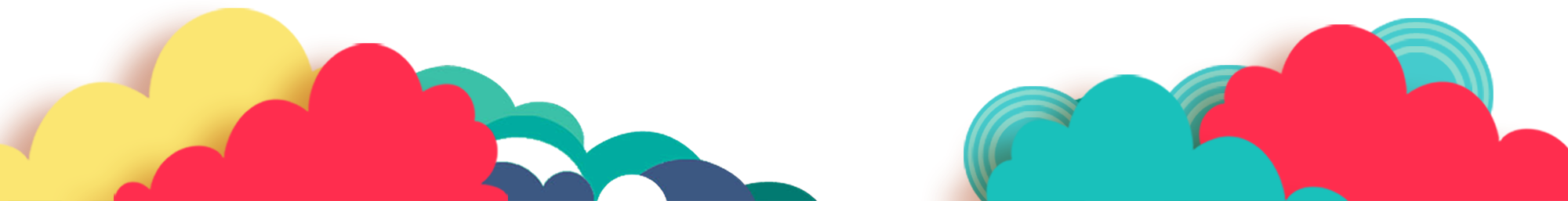 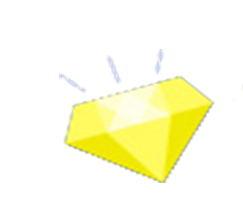 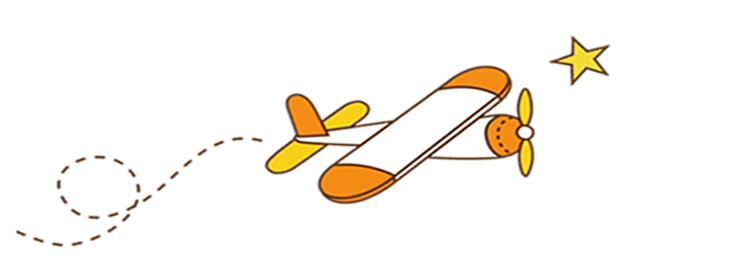 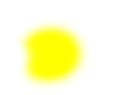 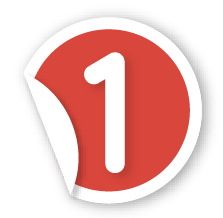 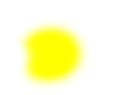 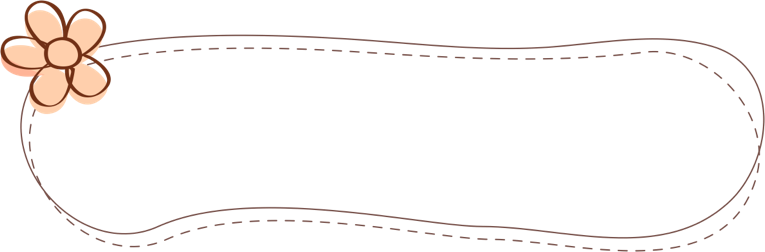 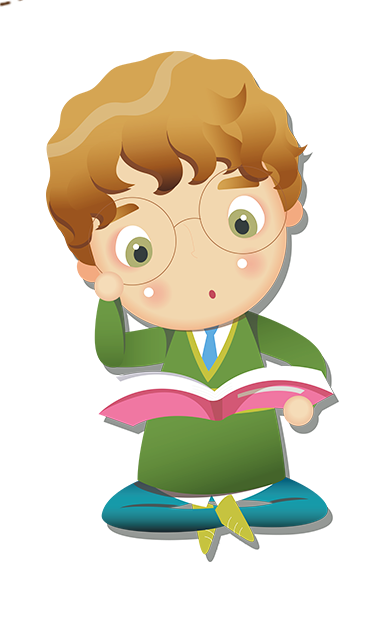 KHỞI ĐỘNG
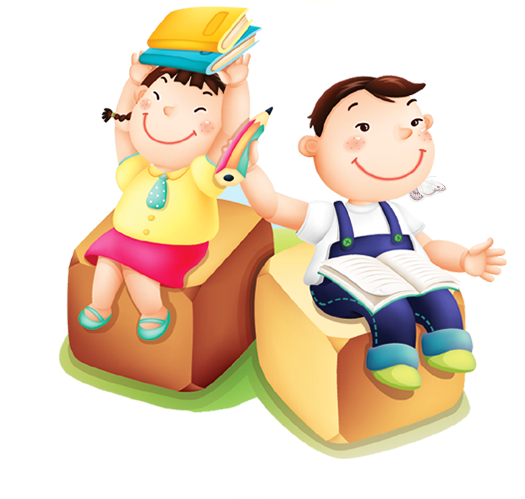 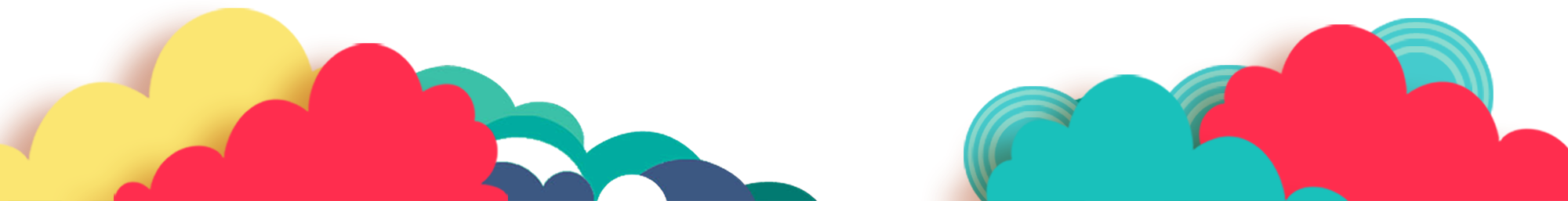 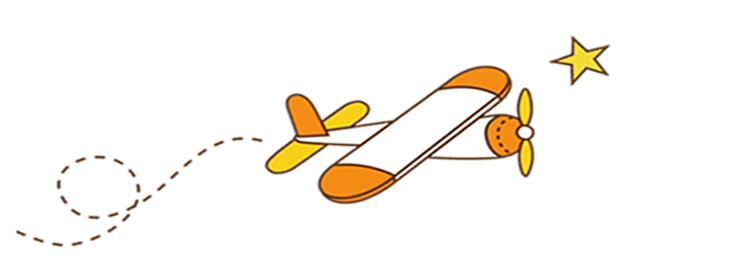 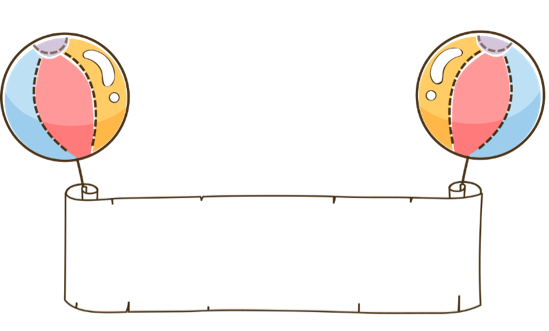 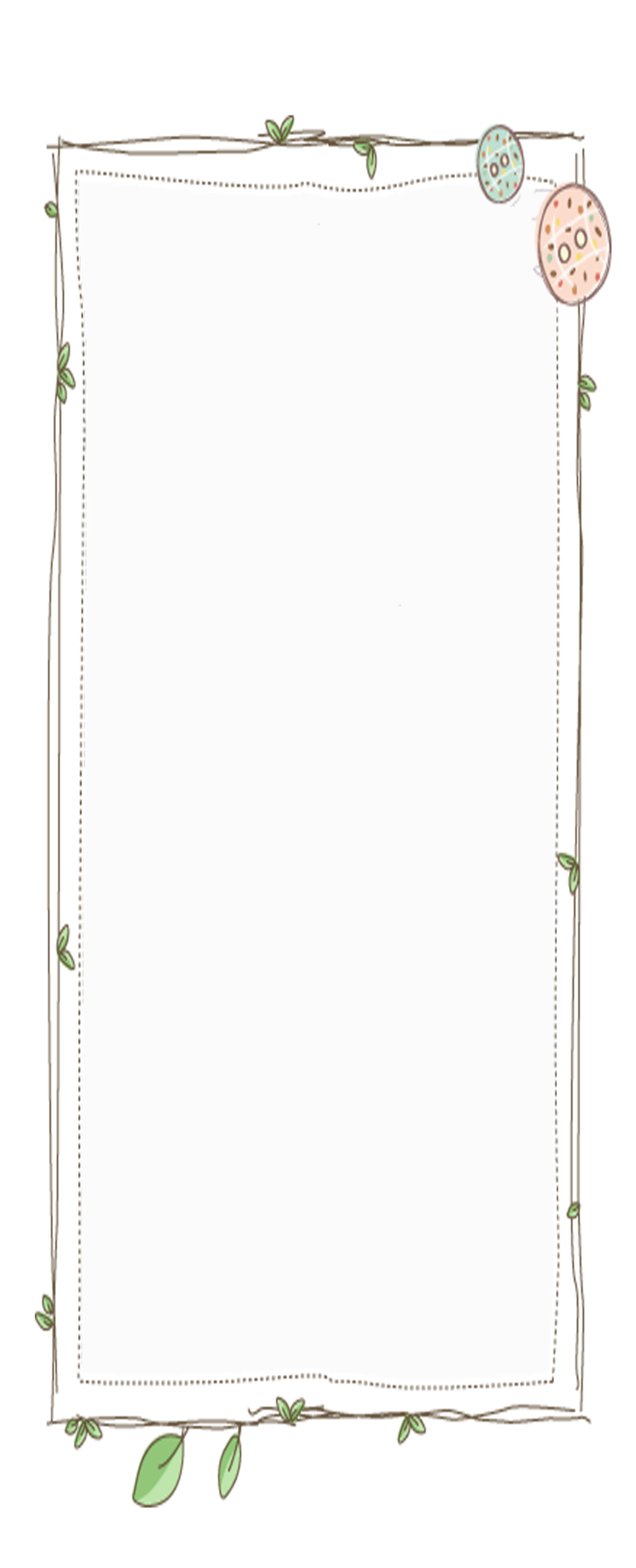 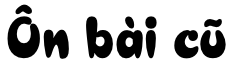 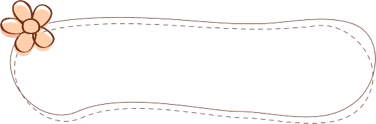 Tính bằng hai cách:
(32 – 8) : 4
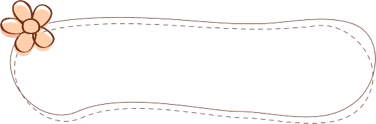 (81 – 27) : 9
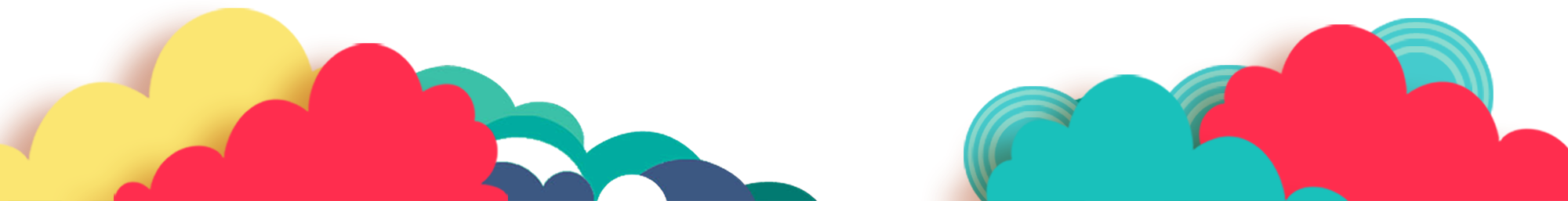 b) (81 – 27 ) : 9
a) ( 32 – 8 ) : 4
Cách 1  ( 32 – 8 ) : 4 
           =     24       : 4 
           =            6
Cách 1    ( 81  – 27 ) : 9 
             =       54        : 9 
             =            6
Cách 2 ( 32 – 8 ) : 4
           = 32 : 4 – 8 : 4
	     =    8    -    2
	     =      6
Cách 2   ( 81 – 27 ) : 9 
             = 81 : 9 – 27 : 9
	      =      9    –     3
	      =            6
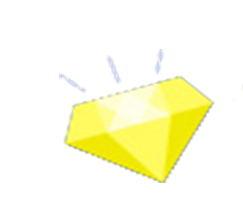 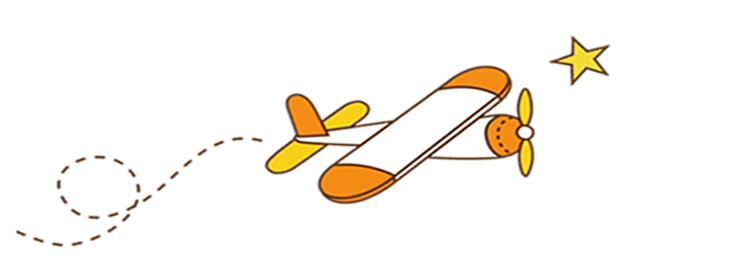 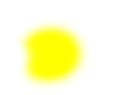 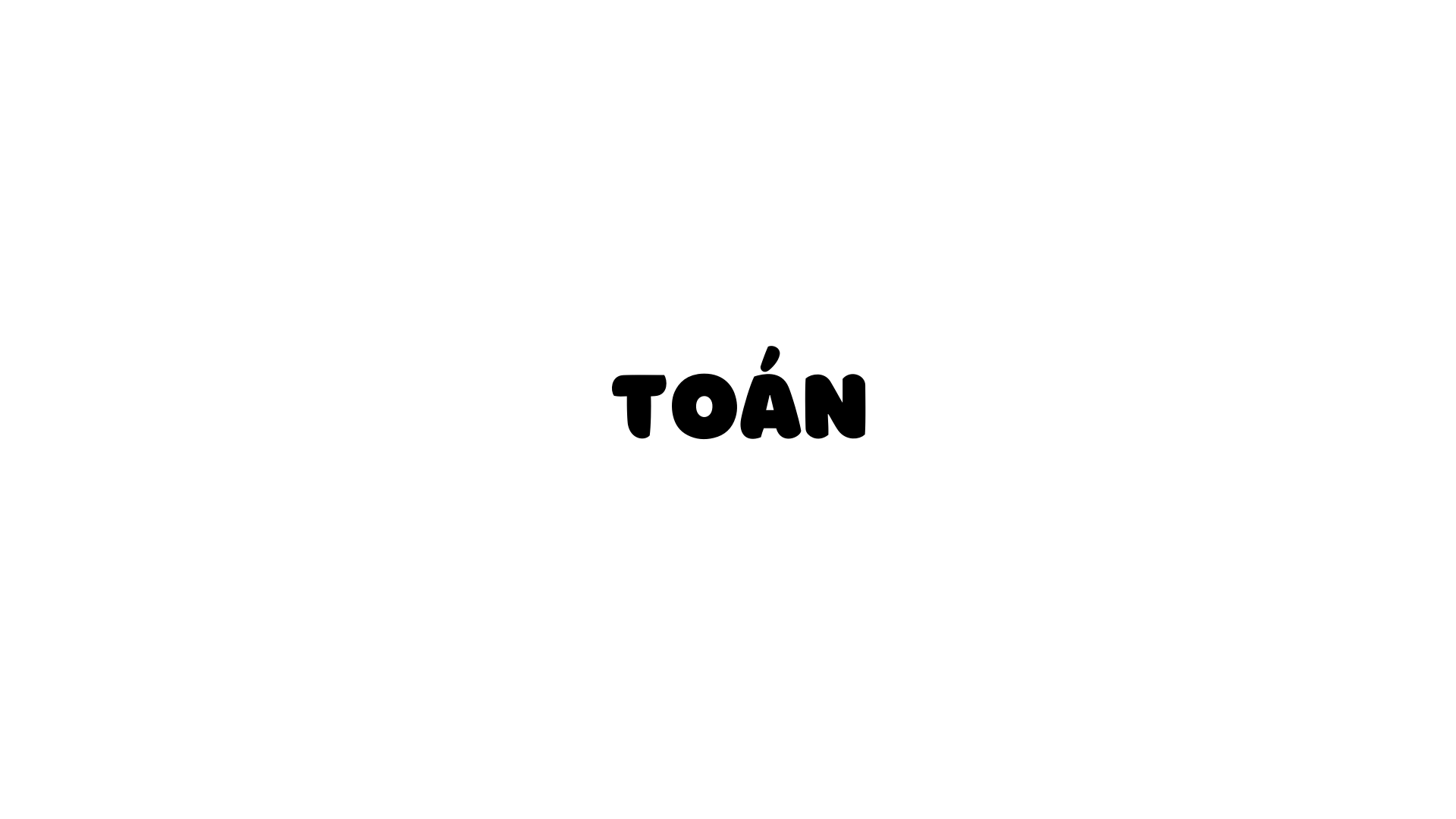 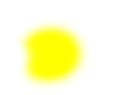 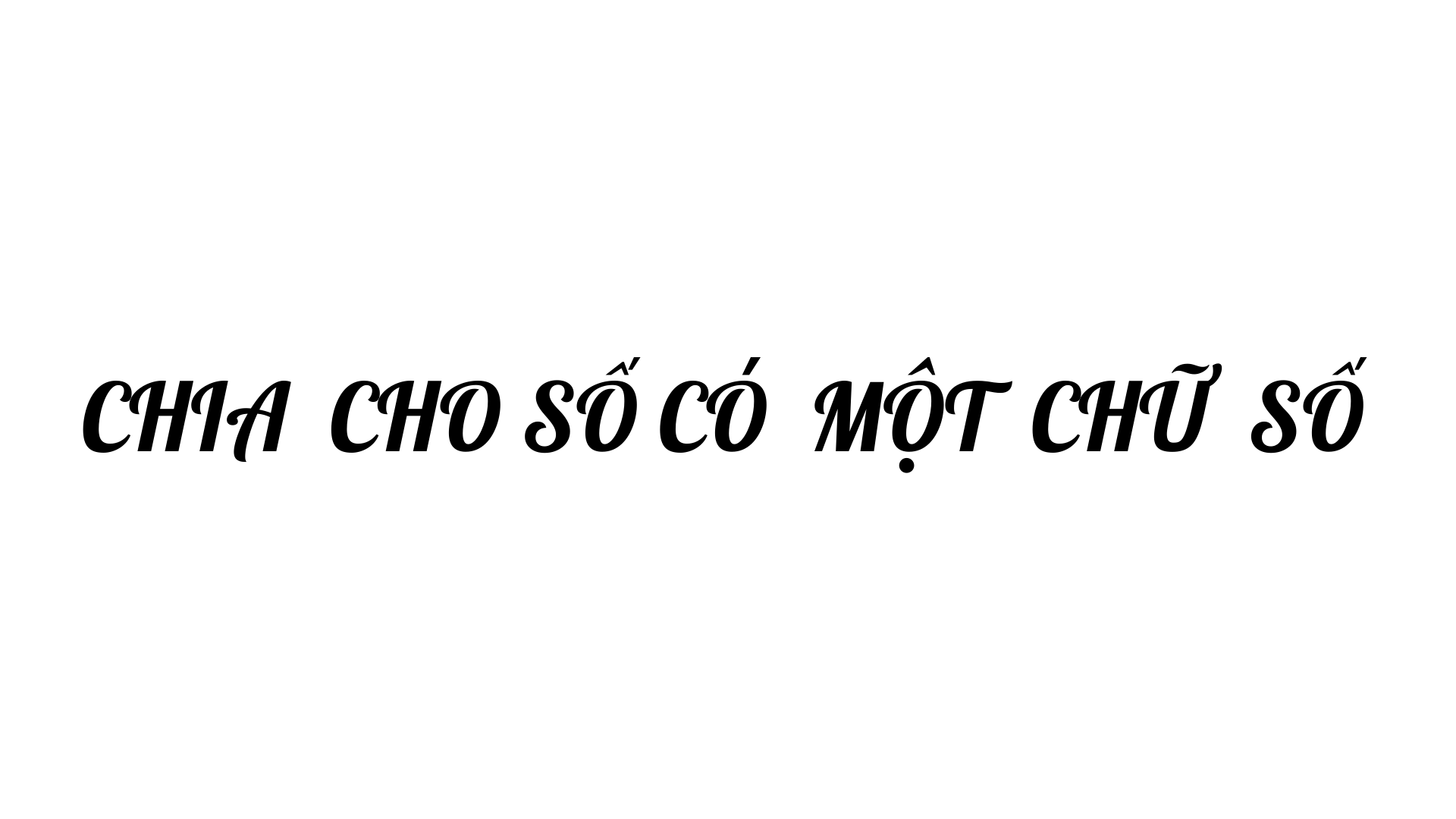 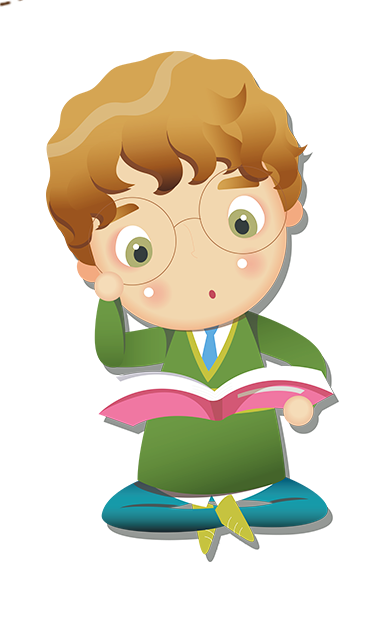 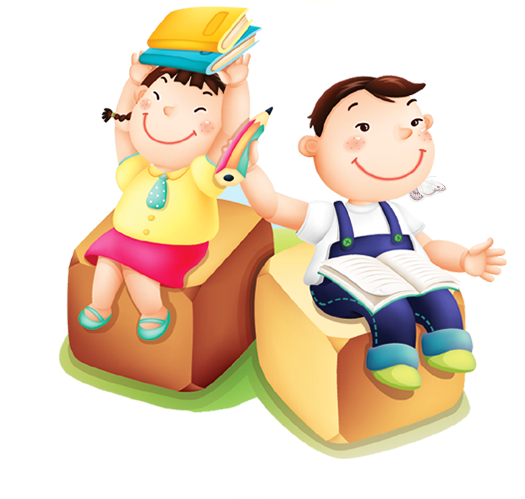 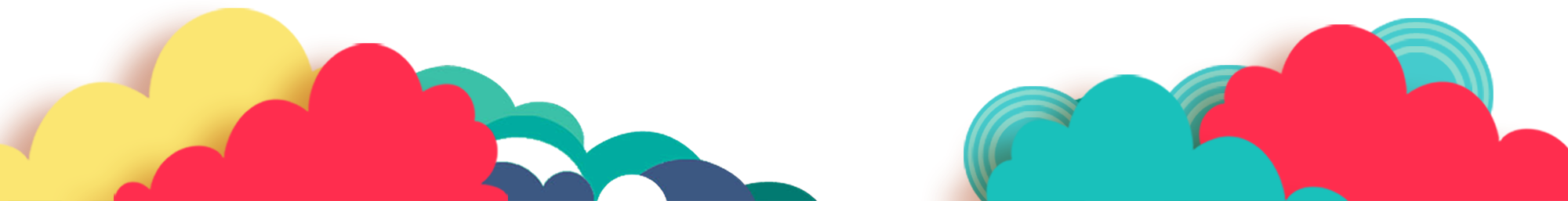 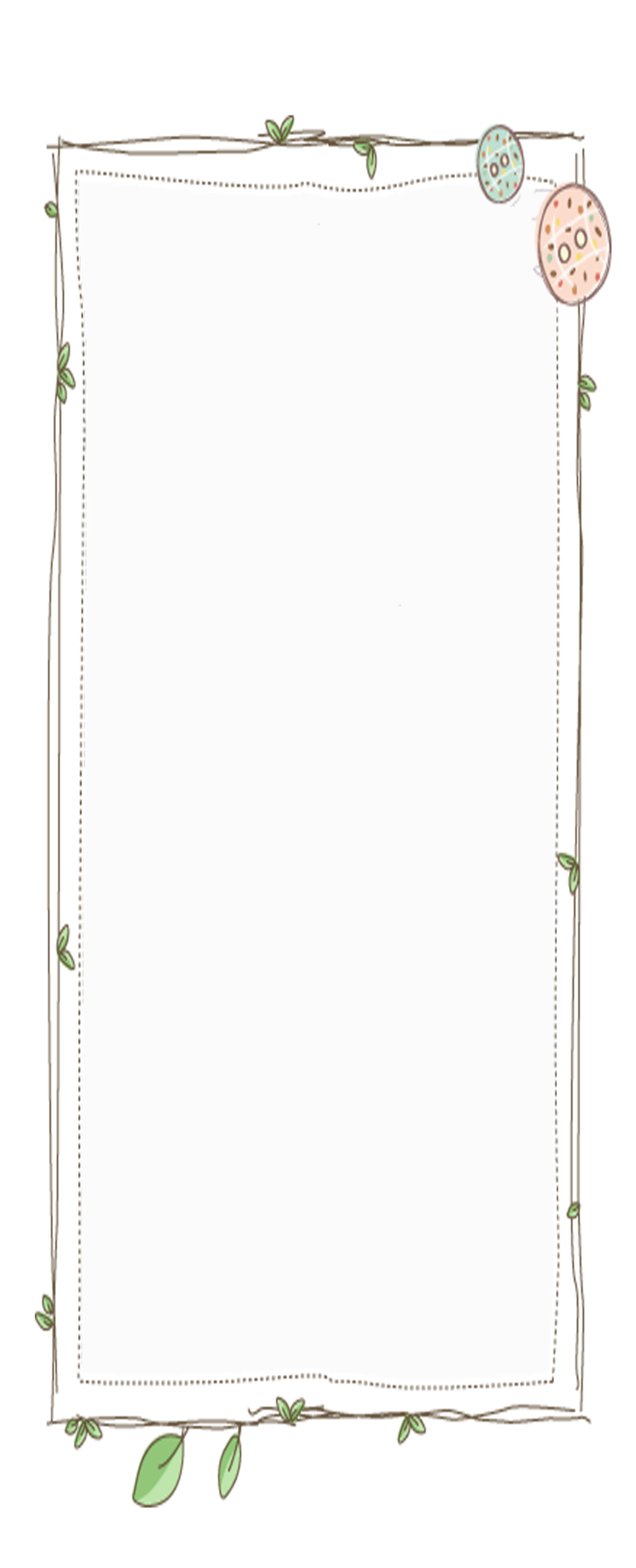 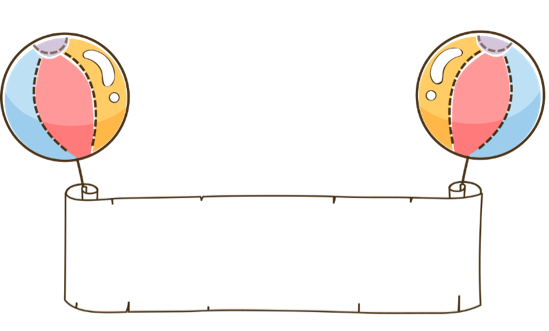 Mục tiêu
- Biết chia số có nhiều chữ số cho số có một chữ số.
- Áp dụng chia cho số có một chữ số để giải các bài toán có liên quan.
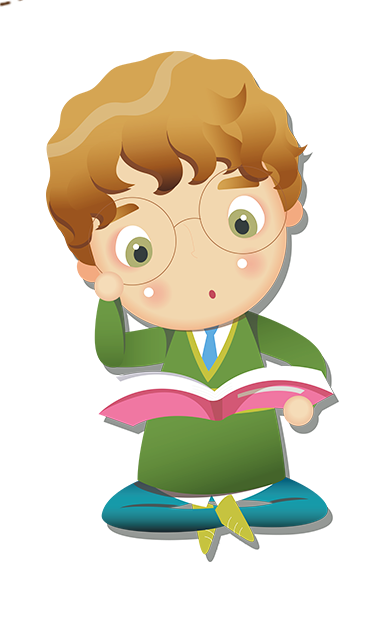 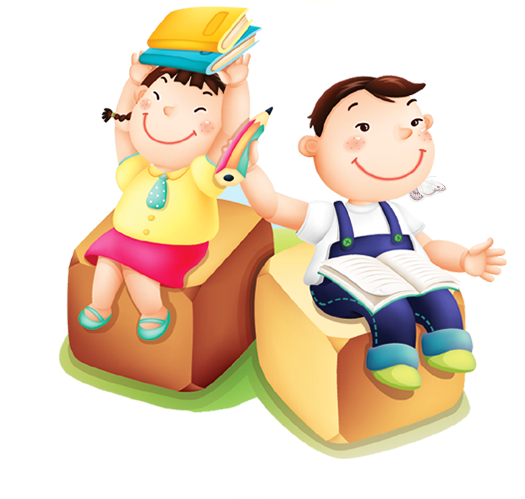 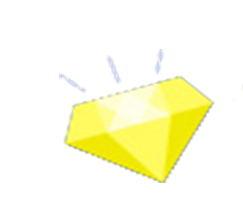 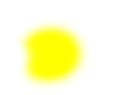 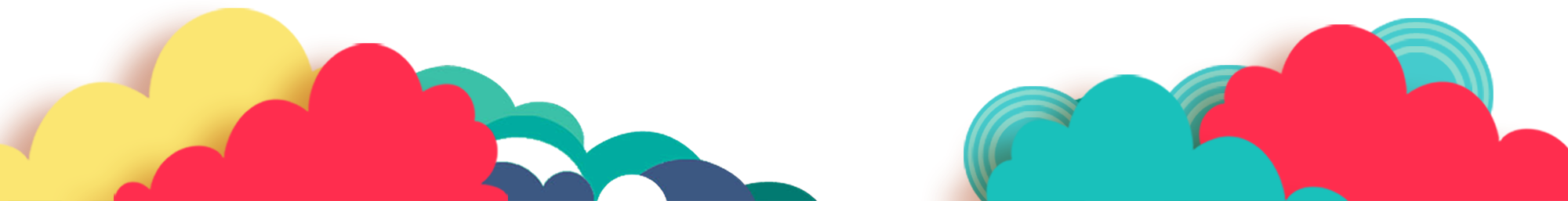 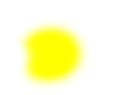 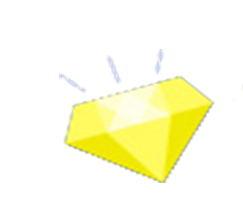 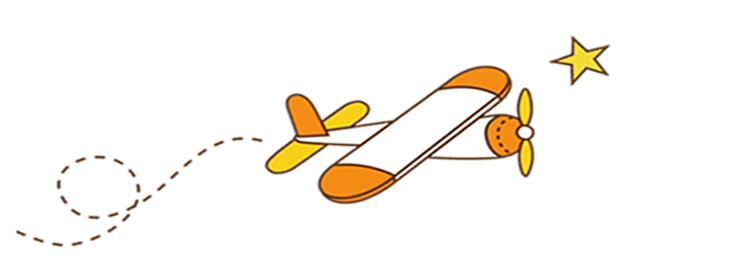 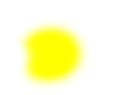 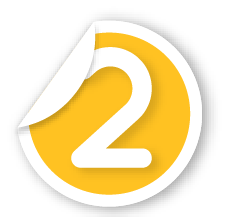 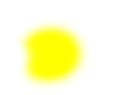 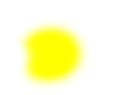 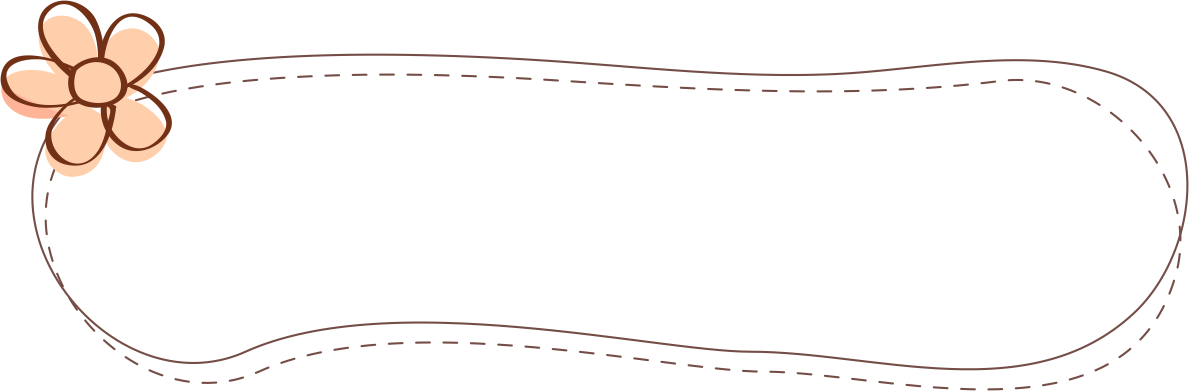 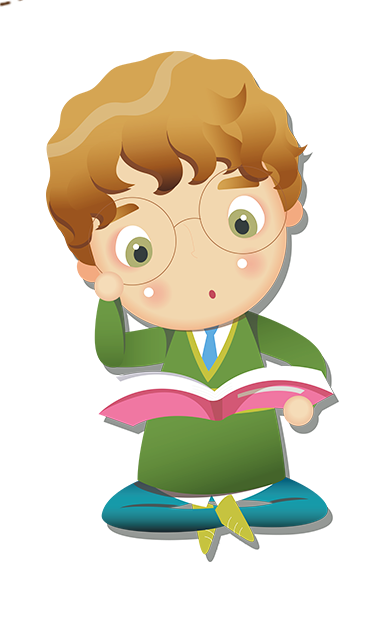 KHÁM PHÁ
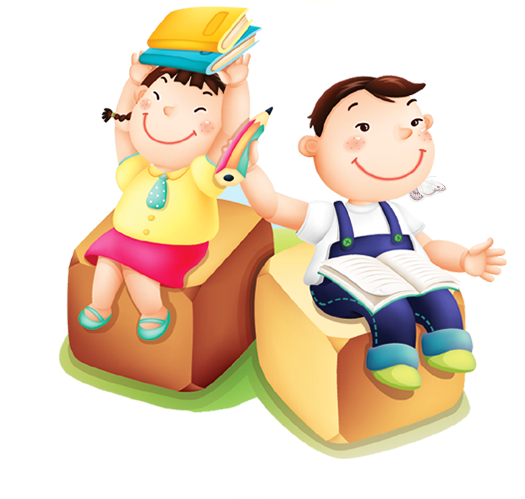 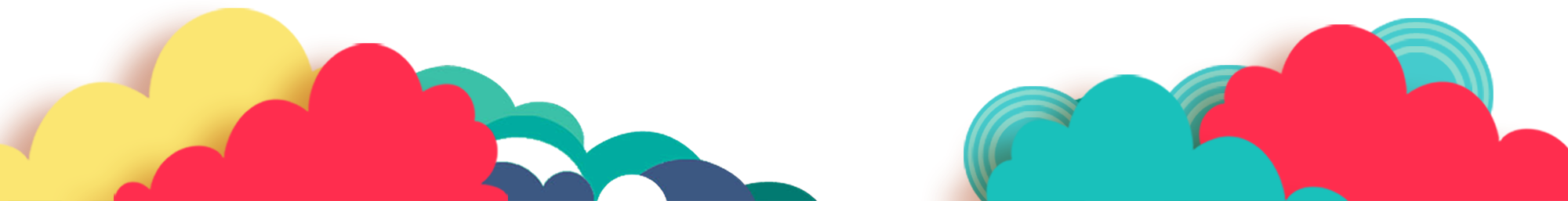 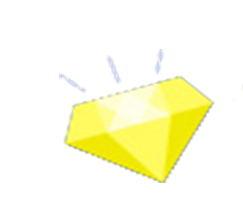 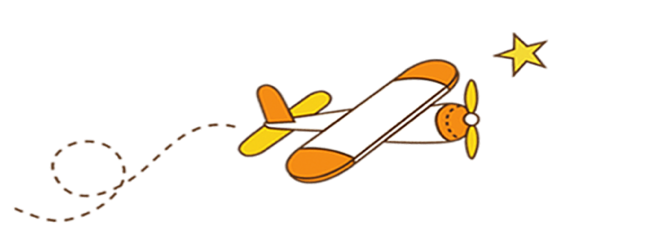 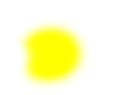 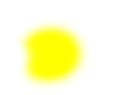 a) Phép chia 128472 : 6 = ?
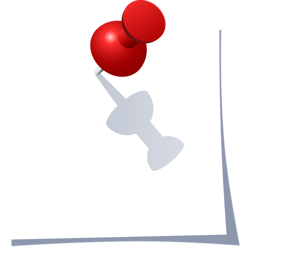 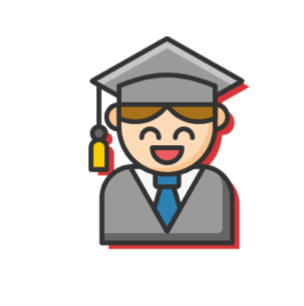 Đặt tính rồi tính
Chúng ta thực hiện phép tính theo thứ tự nào?
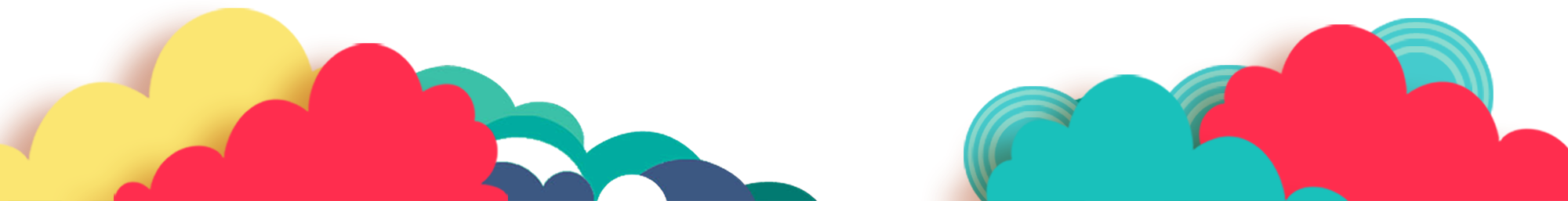 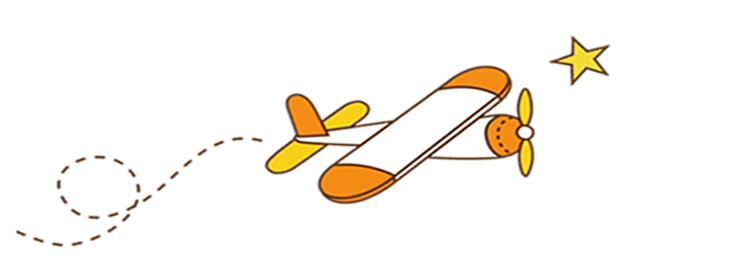 128472 : 6 = ?
Chia theo thứ tự từ trái sang phải :
128472
6
- 12 chia 6 được 2, viết 2.
0
8
2
1
2
1
4
2 nhân 6 bằng 12; 12 trừ 12 bằng 0, viết 0.
2
4
- Hạ 8;
8 chia 6 được 1, viết 1.
7
0
1 nhân 6 bằng 6; 8 trừ 6 bằng 2, viết 2.
1
2
- Hạ 4, được 24;
24 chia 6 được 4, viết 4.
0
6 nhân 4 bằng 24; 24 trừ 24 bằng 0, viết 0.
- Hạ 7;
7 chia 6 được 1, viết 1.
1 nhân 6 bằng 6; 7 trừ 6 bằng 1, viết 1.
128472 : 6 = 21412
- Hạ 2, được 12;
12 chia 6 được 2, viết 2.
2 nhân 6 bằng 12; 12 trừ 12 bằng 0, viết 0.
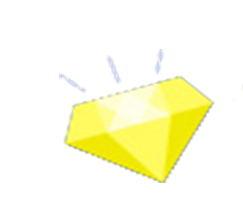 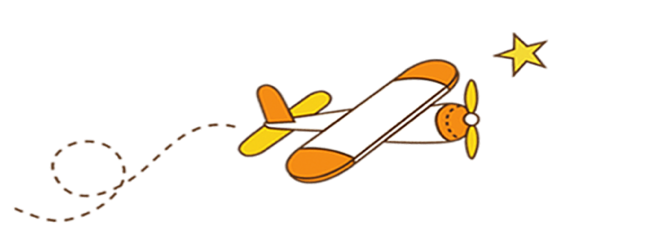 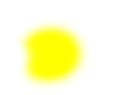 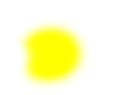 b) Phép chia 230859 : 5 = ?
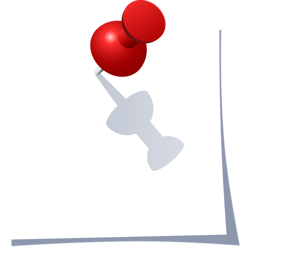 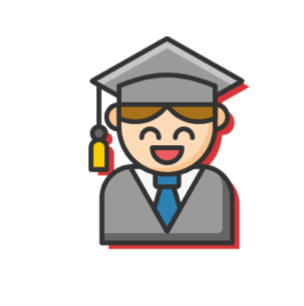 Đặt tính rồi tính
Chúng ta thực hiện phép tính theo thứ tự nào?
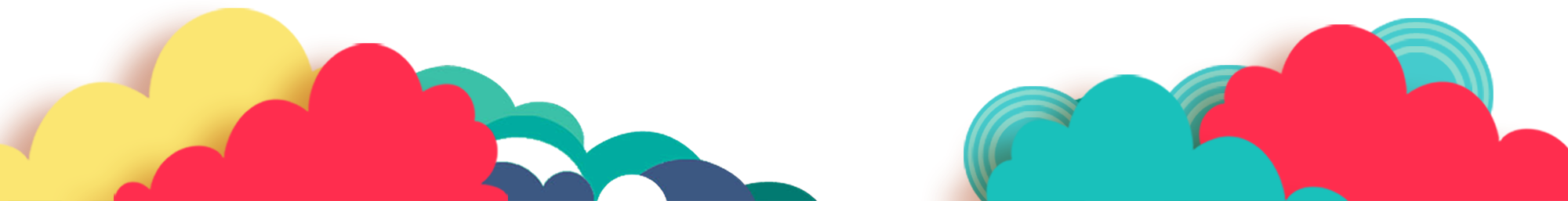 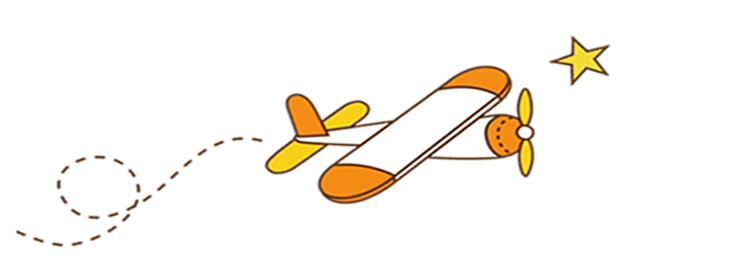 Chia theo thứ tự từ trái sang phải
230859 : 5 = ?
5
- 23 chia 5 được 4, viết 4;
230859
4 nhân 5 bằng 20; 23 trừ 20 bằng 3, viết 3.
3
0
4
7
6
1
1
- Hạ 0; 30 chia 5 được 6, viết 6;
8
0
6 nhân 5 bằng 30; 30 trừ 30 bằng 0, viết 0.
3
5
- Hạ 8; 8 chia 5 được 1, viết 1;
0
9
1 nhân 5 bằng 5; 8 trừ 5 bằng 3, viết 3.
4
- Hạ 5,được 35; 35 chia 5 được 7, viết 7;
7 nhân 5 bằng 35; 35 trừ 35 bằng 0, viết 0.
230859 : 5 = 46171 (dư 4)
- Hạ 9; 9 chia 5 được1, viết 1;
1 nhân 5 bằng 5; 9 trừ 5 bằng 4, viết 4
230859  5
  30        46171
    08
      35
        09
          4
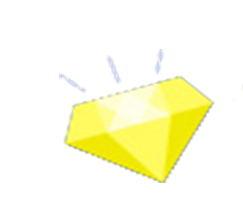 128472  6
  08        21412
    24
      07
        12
          0
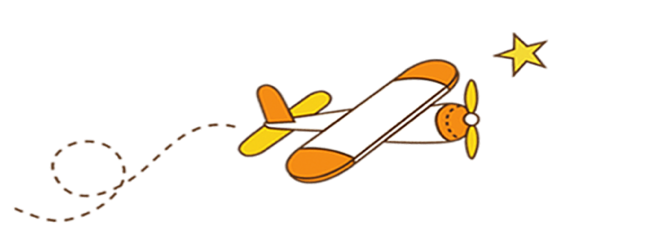 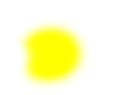 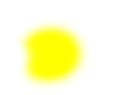 So sánh phép chia 128472 : 6 và phép chia 230859 : 5 có điểm gì giống và khác nhau?
* Lưu ý: Trong các phép chia trong mỗi lần chia, số dư luôn nhỏ hơn số chia
Giống: Cả hai phép chia đều là phép chia cho số có một chữ số
Khác: Phép chia 128472 : 6  là phép chia hết có số dư bằng 0 còn phép chia 230859 : 5 là phép chia có dư, số dư bằng 4.
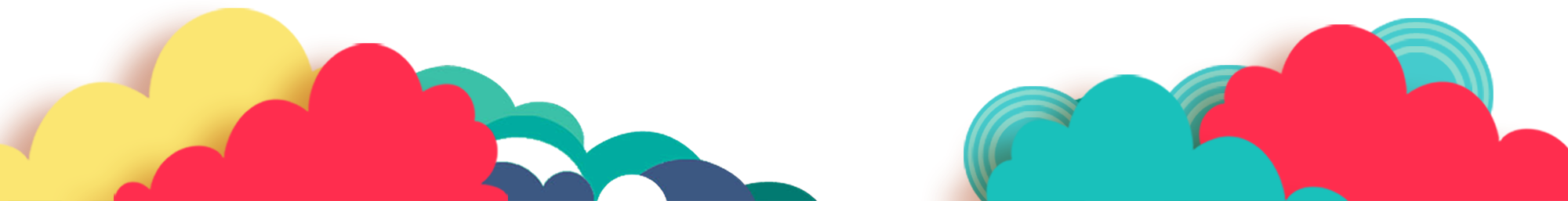 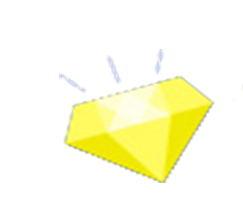 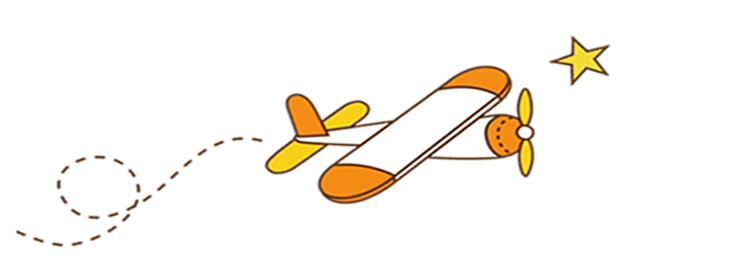 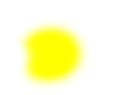 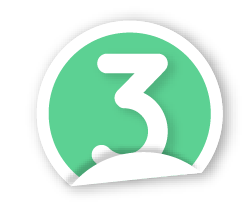 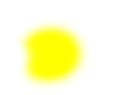 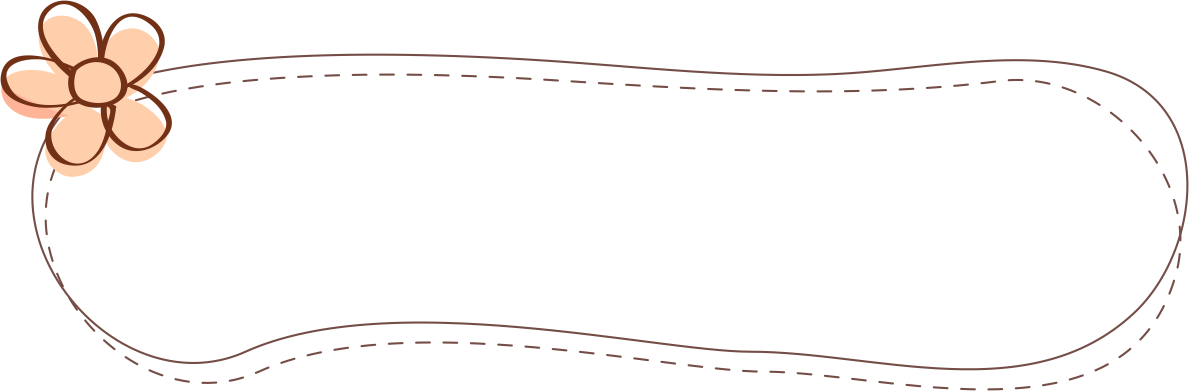 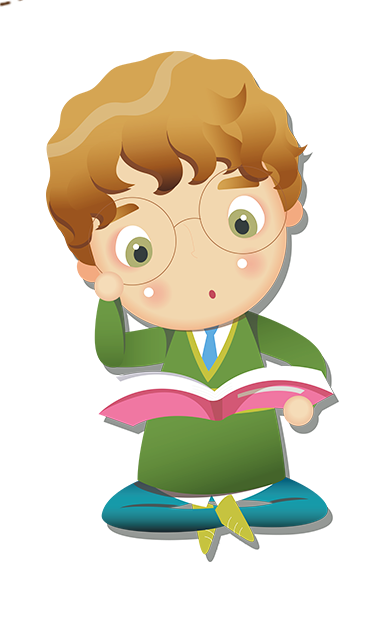 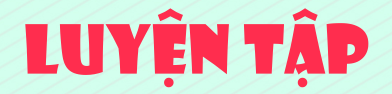 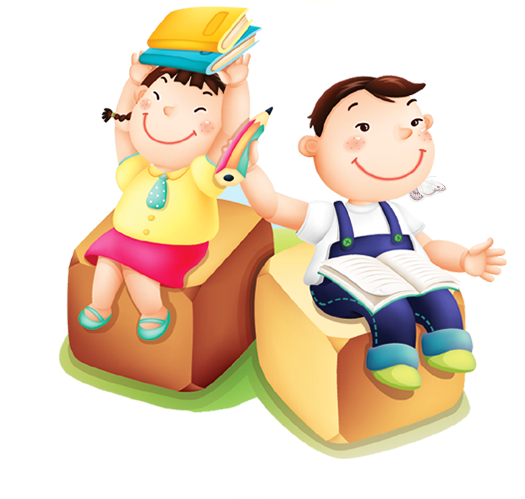 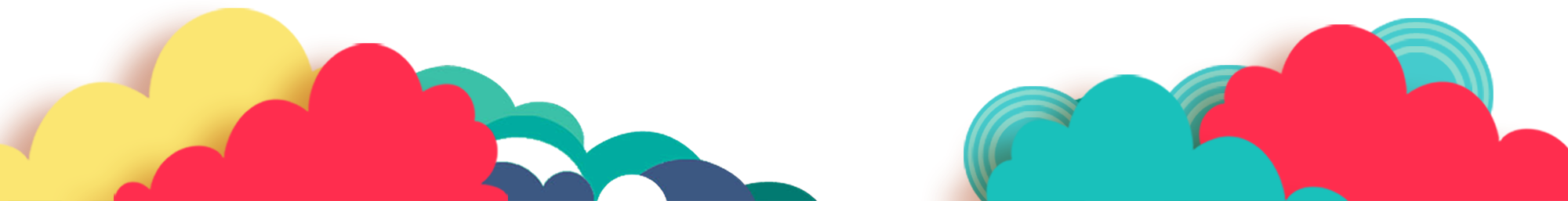 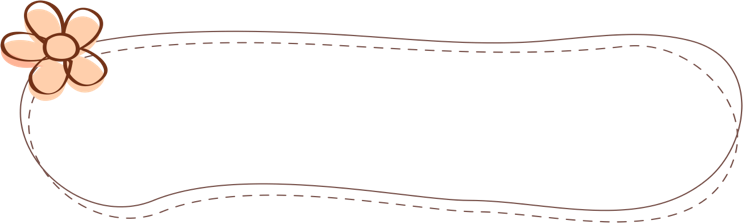 Bài 1: Đặt tính rồi tính
a) 278157: 3                       304968 : 4
b) 158735 : 3	                  475908 : 5
c) 408090 : 5	                  301849 : 7
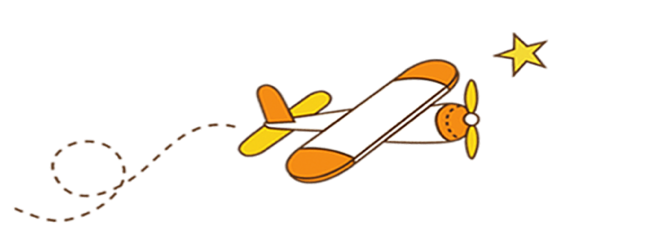 Các em làm bài tập này vào vở nhé!
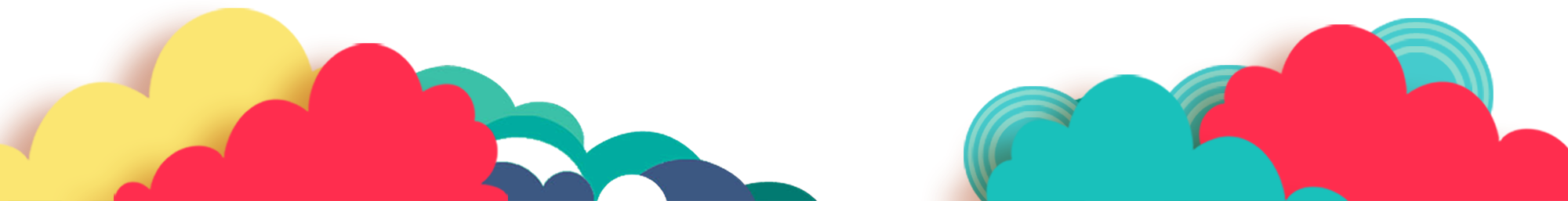 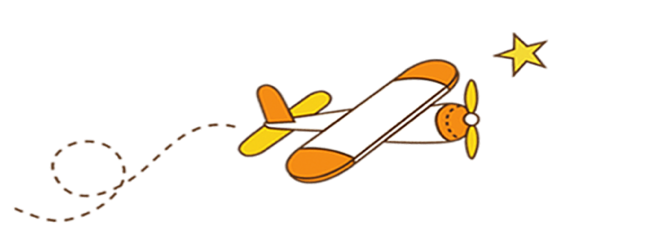 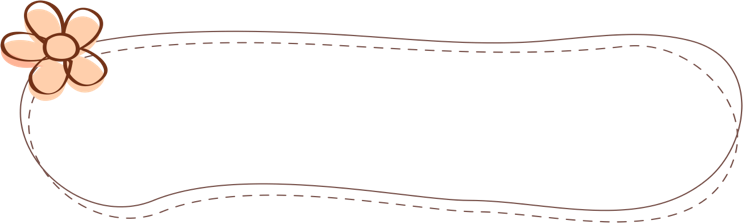 Bài 1: Đặt tính rồi tính
a) 278157: 3                          304968 : 4
278157   3
  08         92719
    21
      05
        27
          0
304968    4
  24         76242
    09
      16
        08
          0
Vậy 304968 : 4 = 76242
Vậy 278157 : 3 = 92719
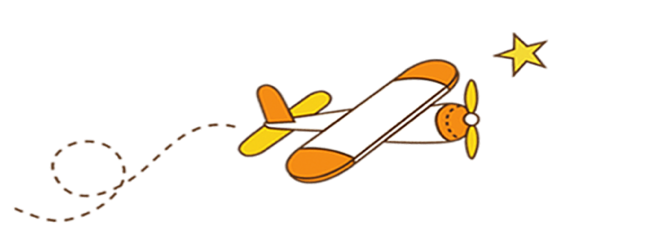 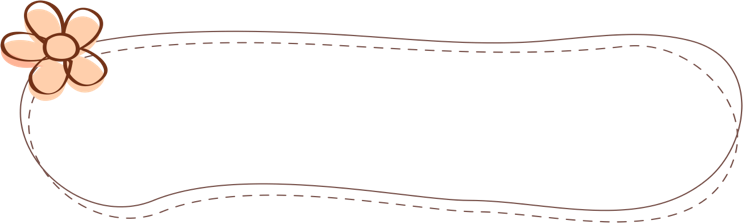 Bài 1: Đặt tính rồi tính
b) 158735 : 3	                  475908 : 5
475908    5
  25         95181
    09
      40
        08
          3
158735    3
  08         52911
    27
      03
        05
          2
Vậy 158735 : 3 = 52911 (dư 2)
Vậy 475908 : 5 = 95181 (dư 3)
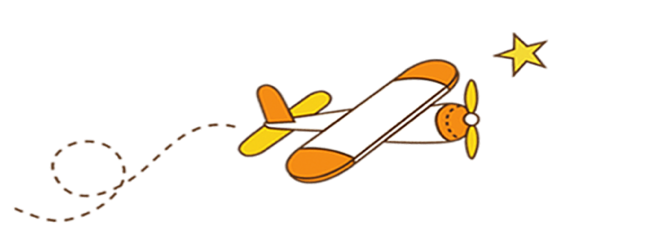 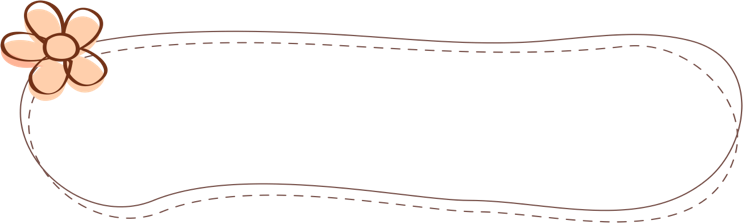 Bài 1: Đặt tính rồi tính
c) 408090 : 5	                       301849 : 7
301849    7
  21         43121
    08
      14
        09
          2
408090    5
  08         81618
    30
      09
        40
          0
Vậy 301849 : 7 = 43121 (dư 2)
Vậy 408090 : 5 = 81618
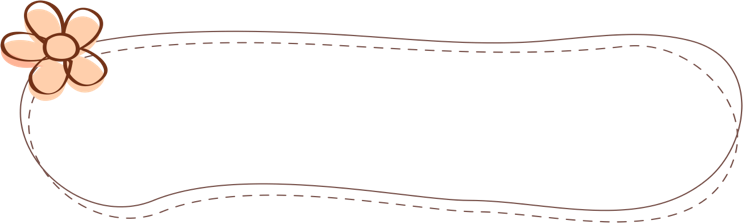 Bài 2: Người ta đổ đều 128 610l xăng vào 6 bể. 
Hỏi mỗi bể đó có bao nhiêu lít xăng?
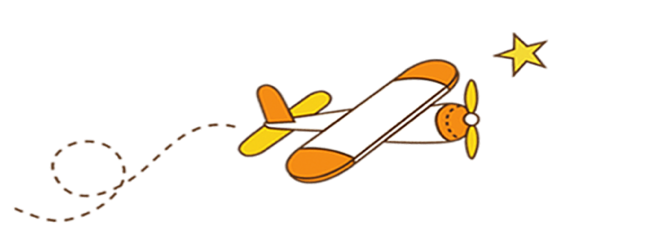 Bài giải
Tóm tắt :
6 bể : 128610l xăng.
Số lít xăng ở mỗi bể có là:
128 610 : 6 = 21 435 ( l )
             Đáp số: 21 435 lít xăng.
1 bể : ? lít xăng.
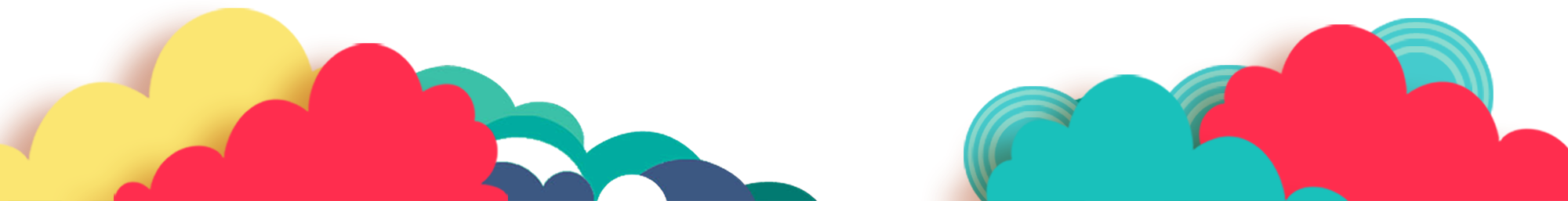 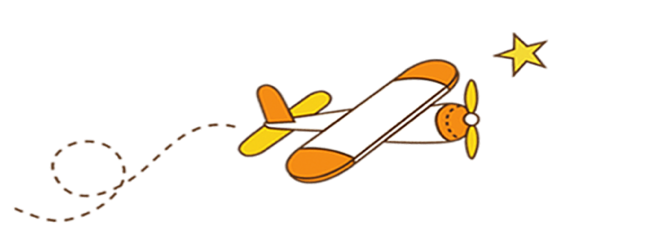 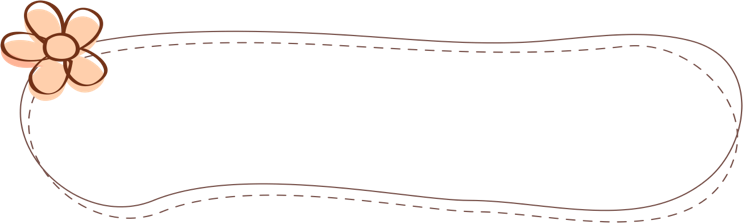 Bài 3: Người ta xếp 187 250 cái áo vào các hộp, mỗi hộp 8 áo. Hỏi có thể xếp được vào nhiều nhất bao nhiêu hộp và còn thừa mấy cái?
Tóm tắt :
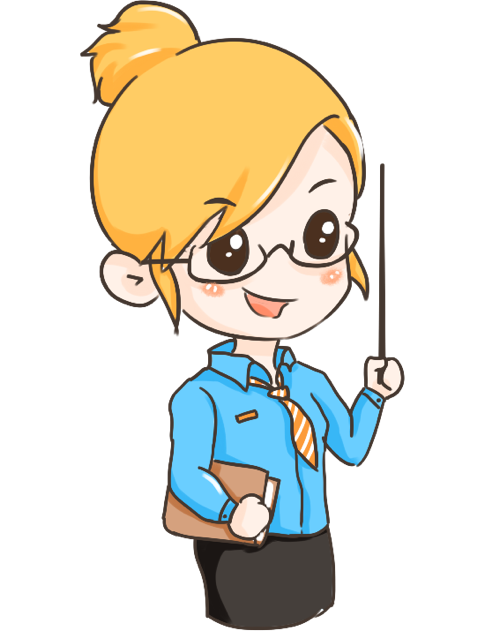 8 cái áo : 1 hộp
187 250 cái áo: ? hộp ? áo
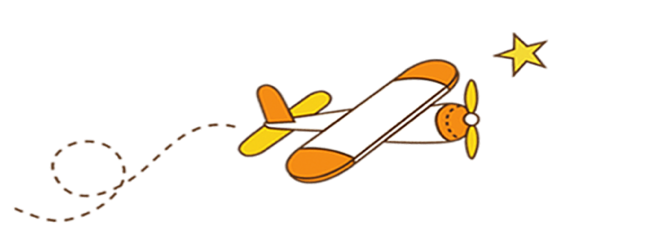 Bài giải
Theo đề bài, ta có:
187 250 : 8 = 23 460 (dư 2)
	Vậy ta có thể xếp được vào nhiều nhất 23 460 hộp và còn thừa 2 cái áo.
Đáp số: 23 460 hộp và thừa 2 cái áo.
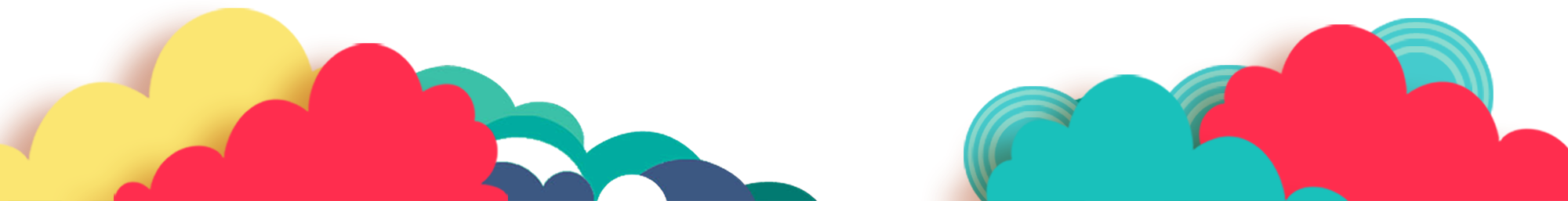 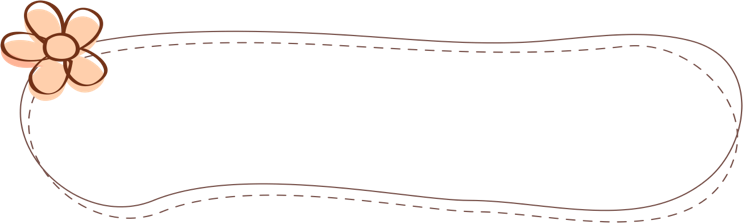 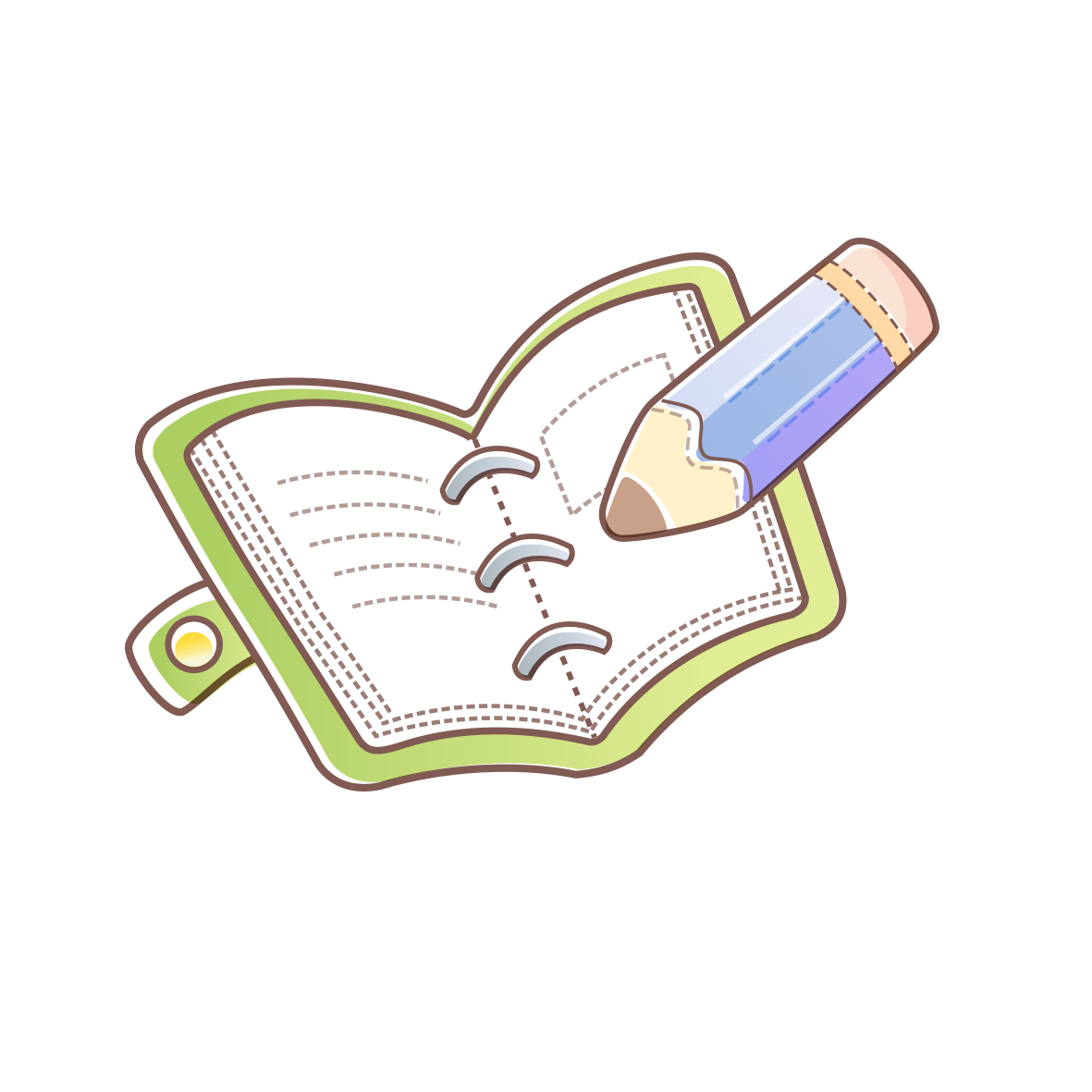 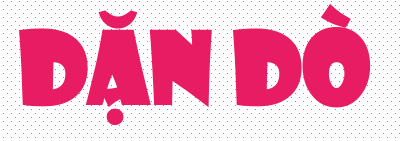 - Ôn kiến thức bài học.
- Hoàn thành các bài tập.
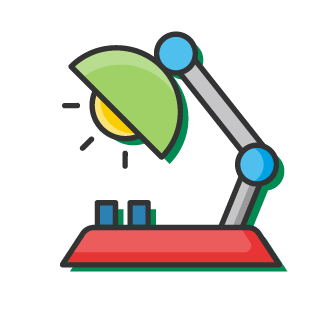 - Chuẩn bị bài sau.
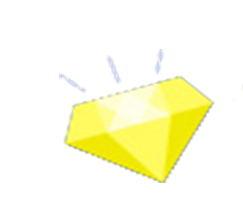 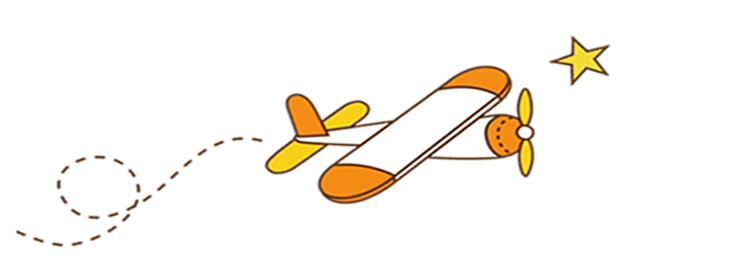 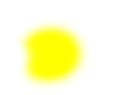 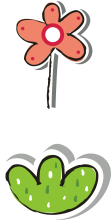 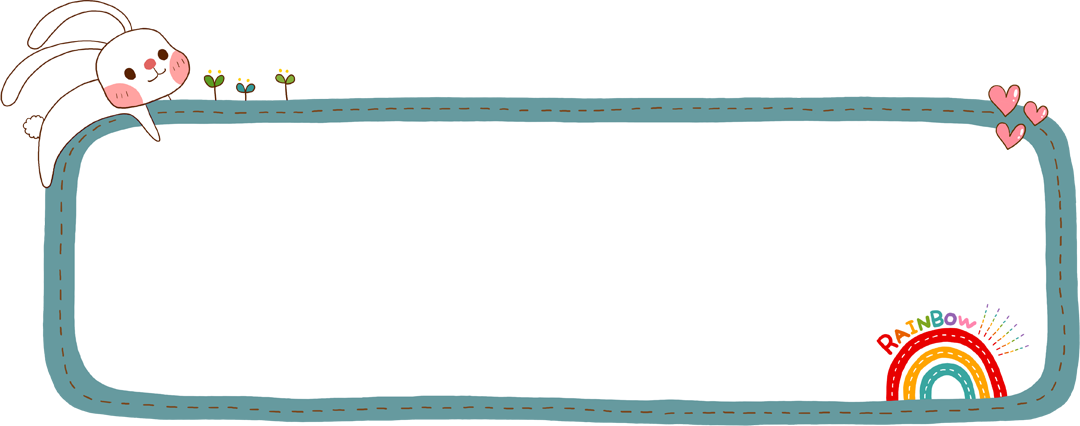 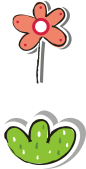 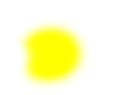 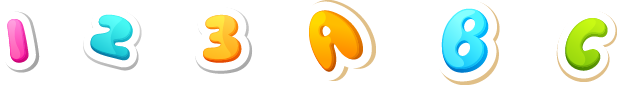 CHÀO TẠM BIỆT 
VÀ HẸN GẶP LẠI CÁC EM
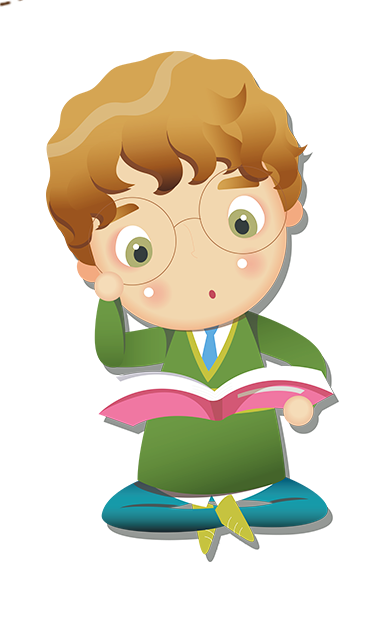 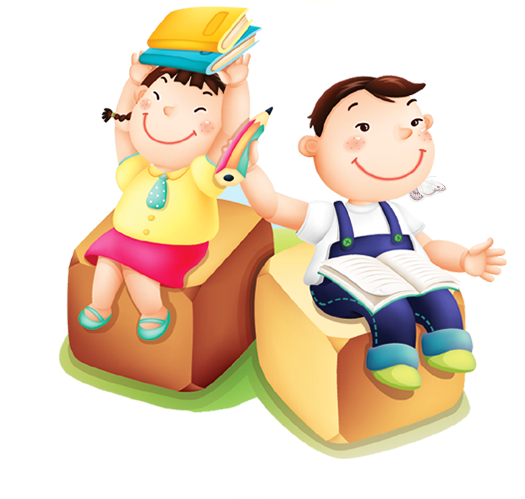 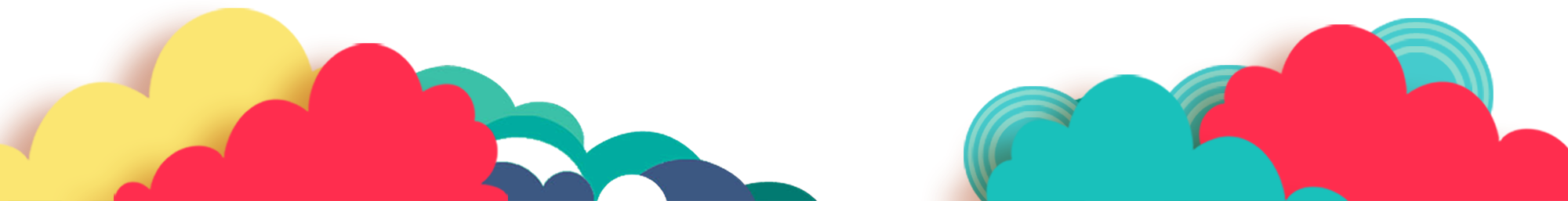